ΤΟ ΓΡΑΜΜΑ ΦφΚΟΝΤΟΓΙΑΝΝΗ ΕΛΕΝΗ4ο ΝΗΠΙΑΓΩΓΕΙΟ ΚΟΡΔΕΛΙΟΥ ΑΠΡΙΛΙΟΣ 2021
Φφ
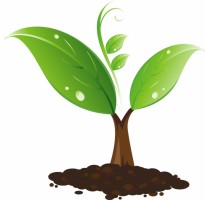 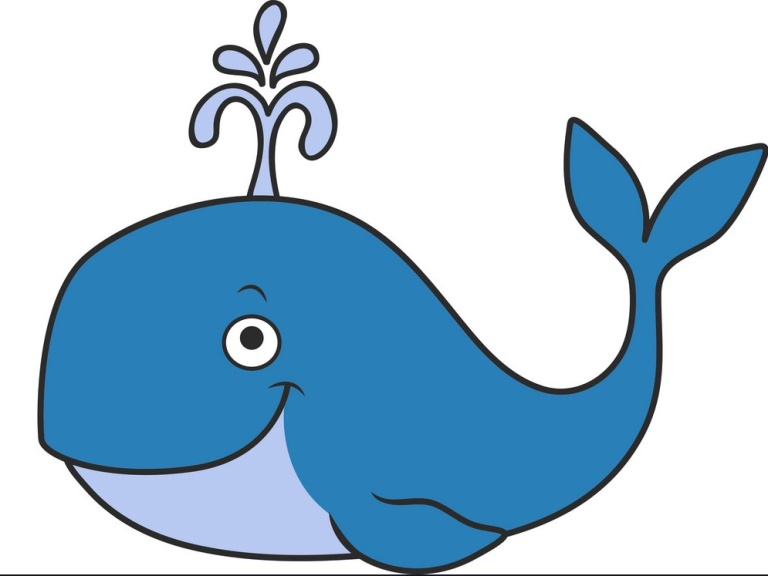 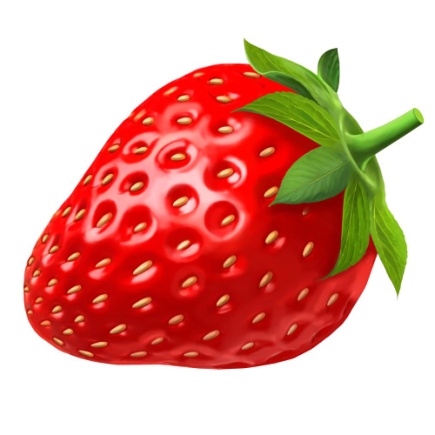 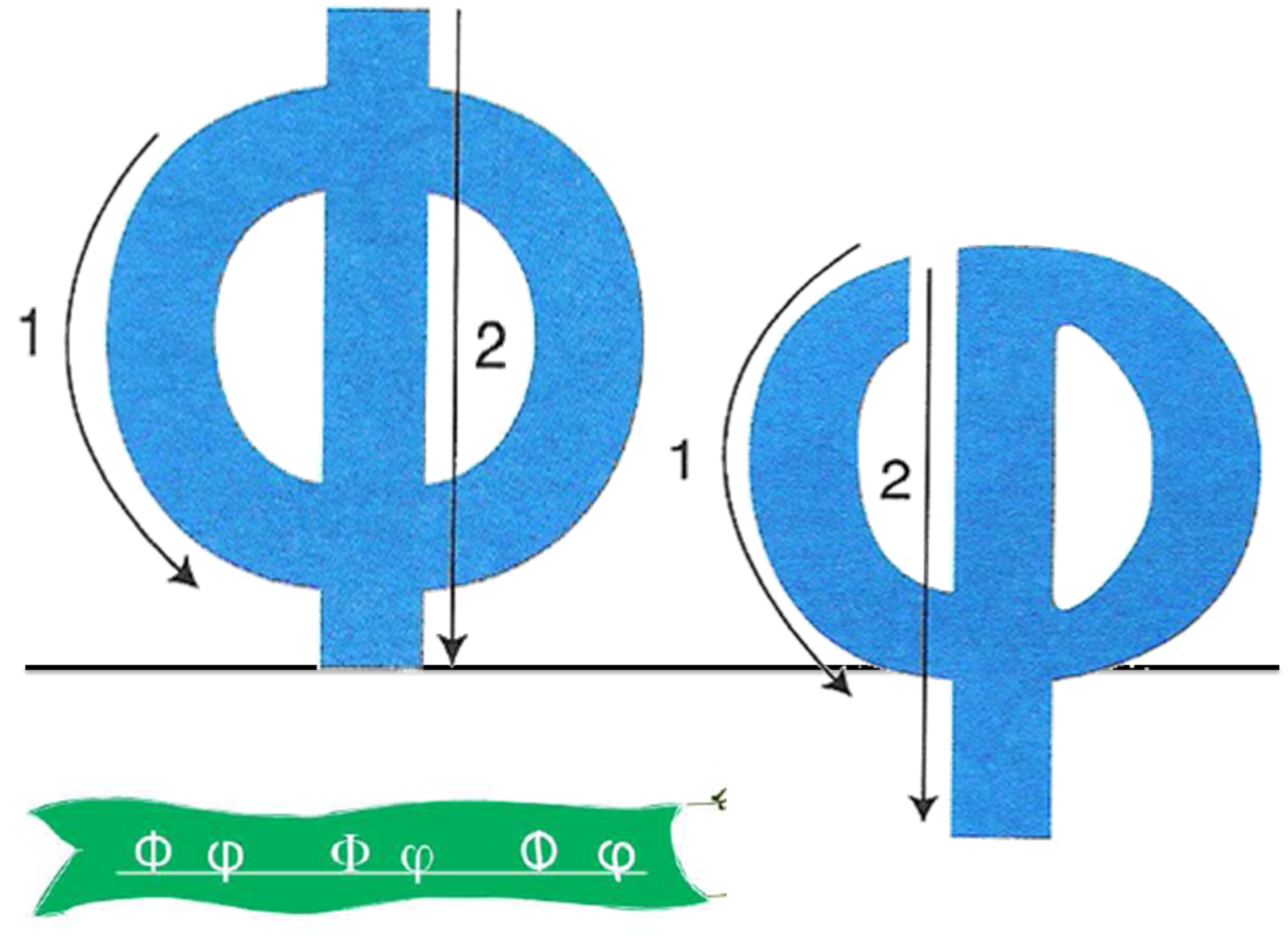 ΦΥΛΛΟ
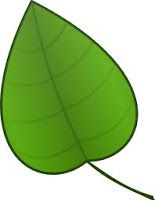 ΦΥΤΟ
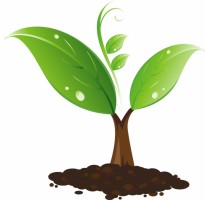 ΦΑΛΑΙΝΑ
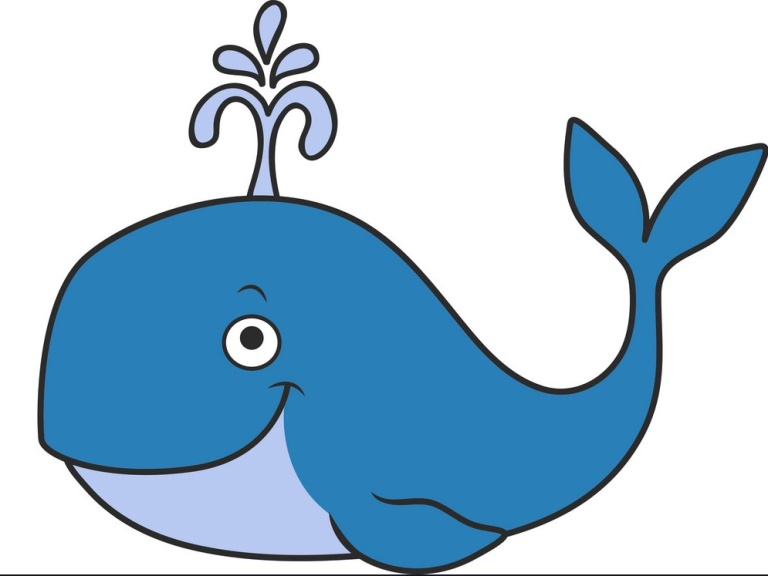 ΦΑΡΟΣ
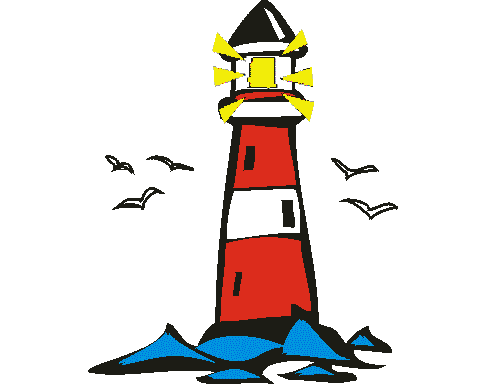 ΦΑΣΟΛΑΚΙΑ
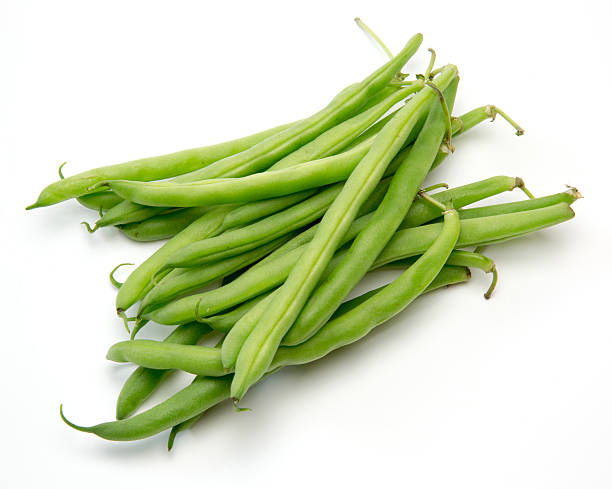 ΦΑΚΟΣ
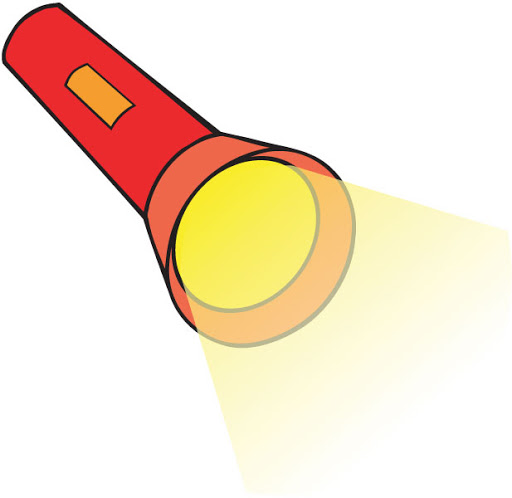 ΦΑΚΕΣ
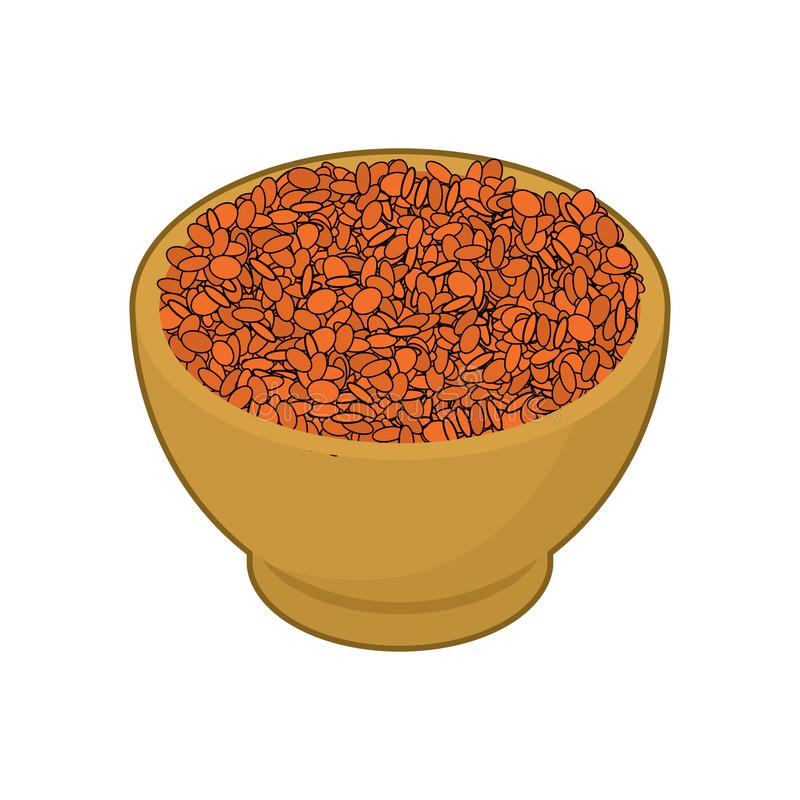 ΦΑΡΑΣΙ
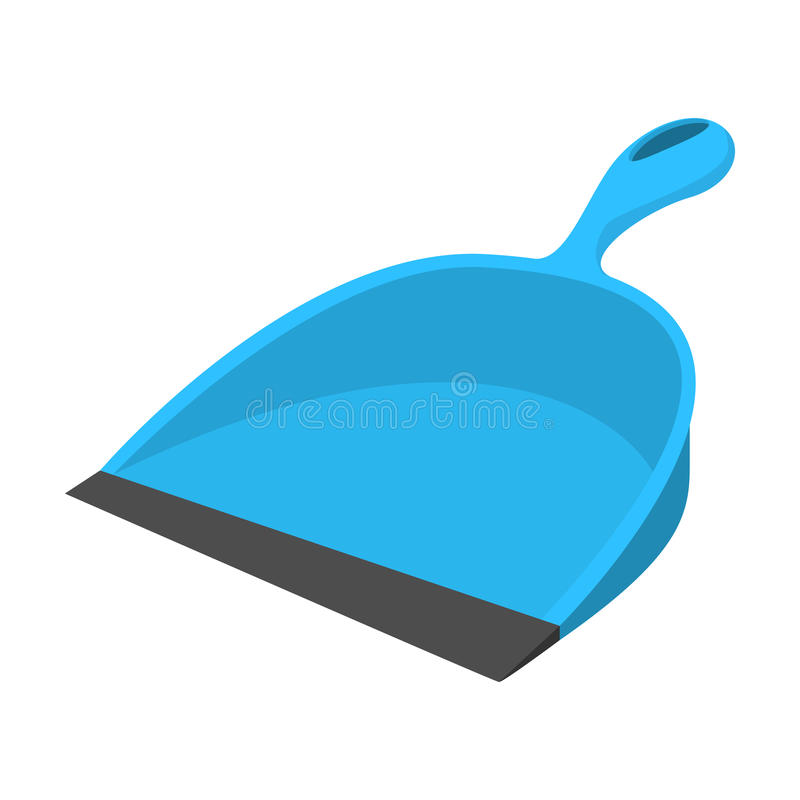 ΦΕΓΓΑΡΙ
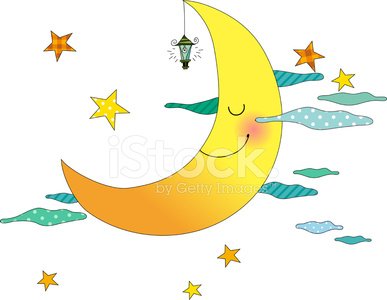 ΦΕΣΙ
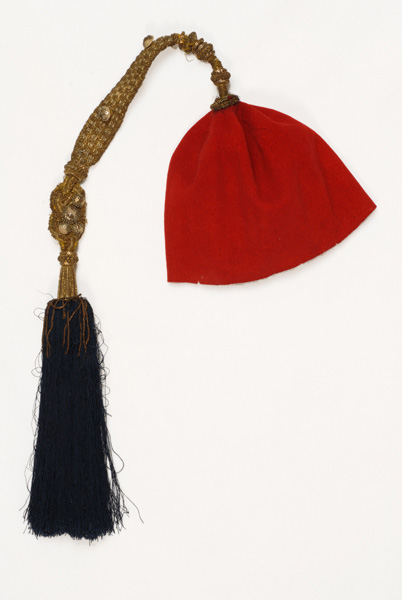 ΦΟΡΤΗΓΟ
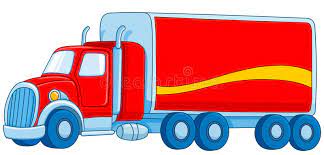 ΦΟΡΕΜΑ
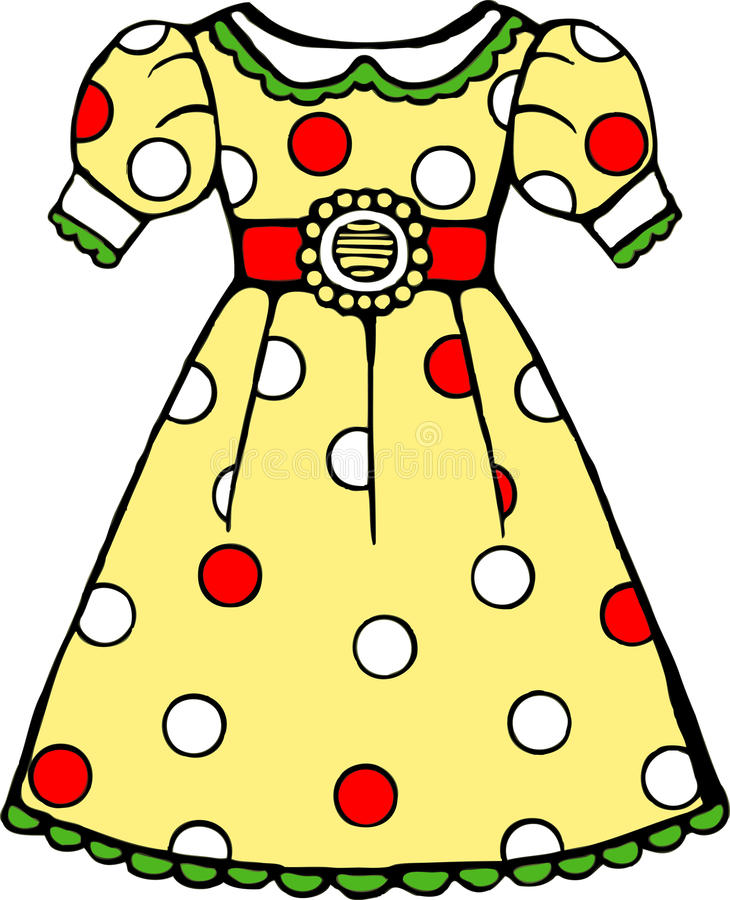 ΦΟΥΣΤΑ
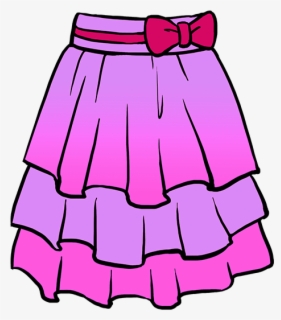 ΦΙΔΙ
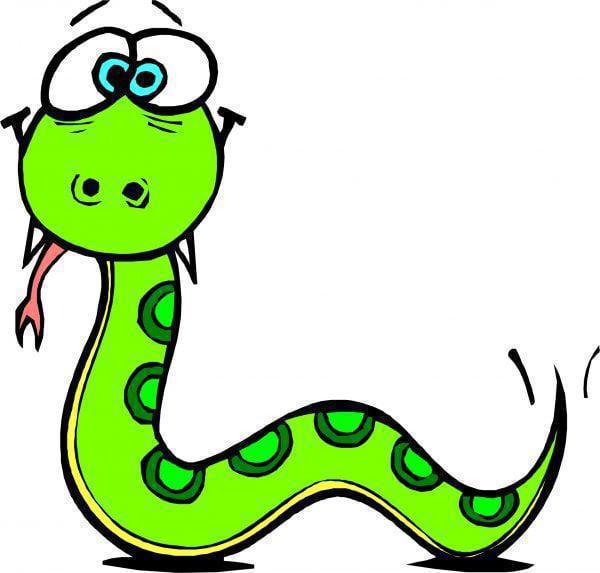 ΦΡΑΟΥΛΑ
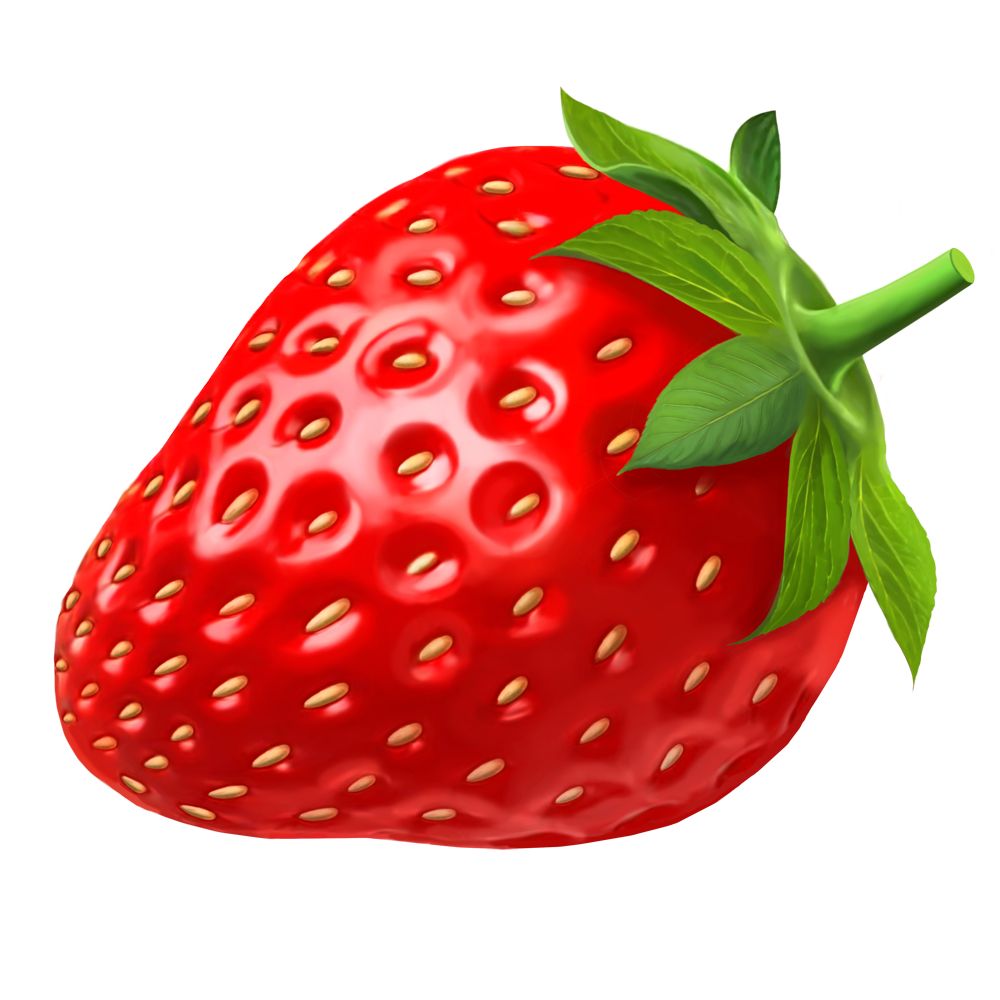 ΦΩΚΙΑ
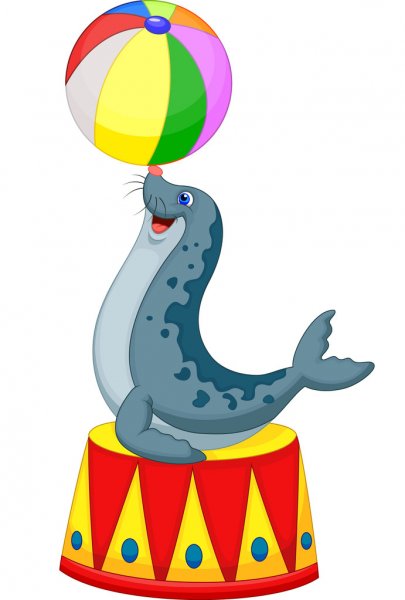 ΦΩΤΙΑ
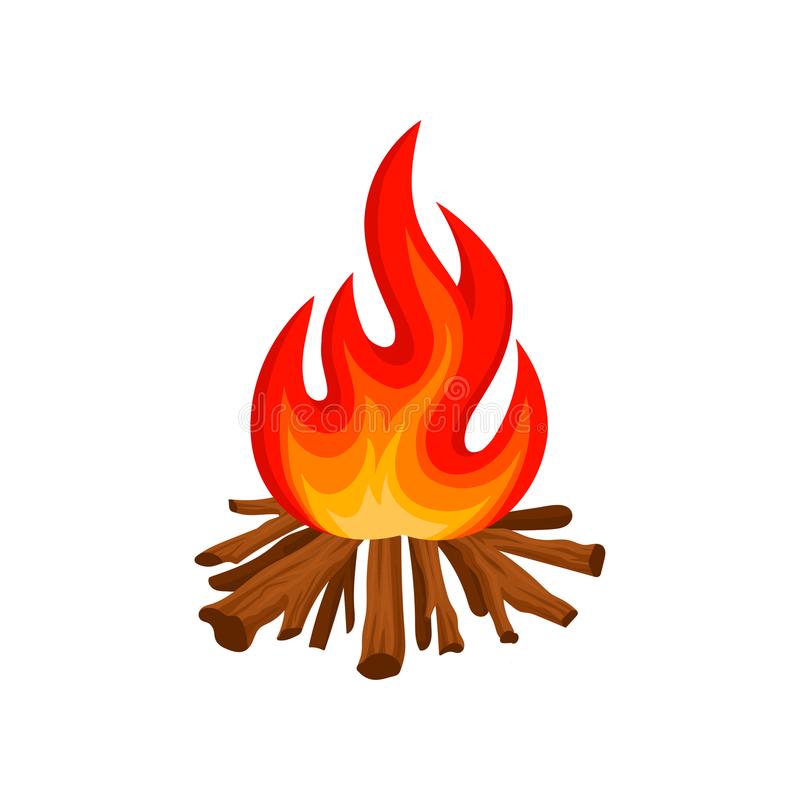 ΦΡΟΥΤΑ
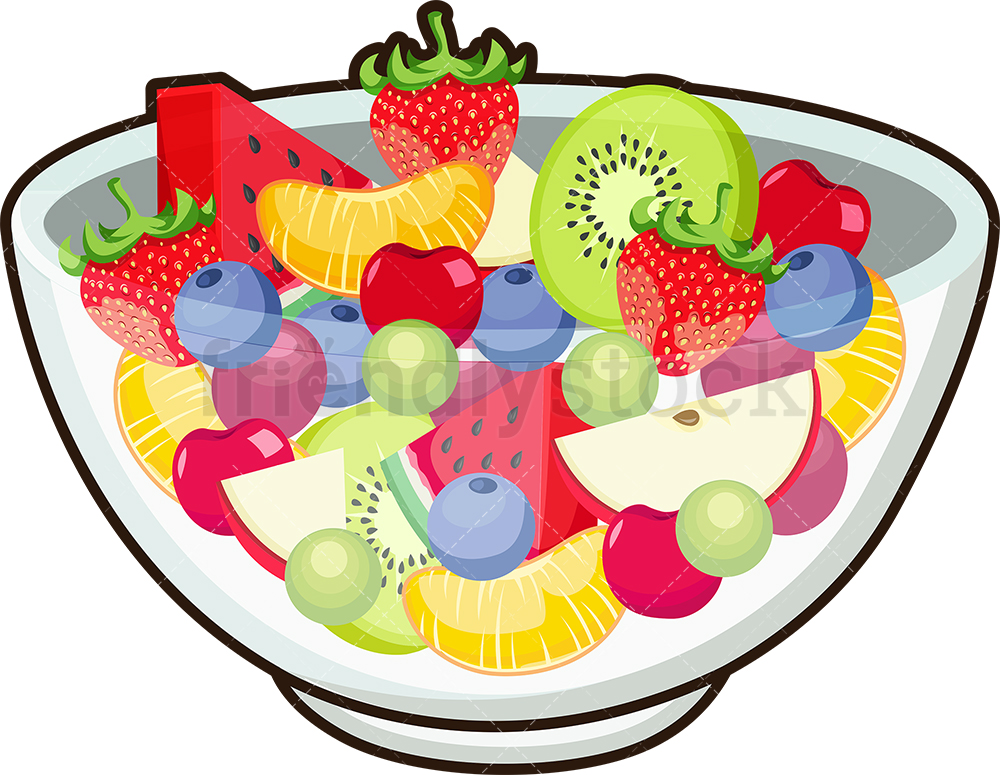 ΦΟΥΡΝΑΡΗΣ
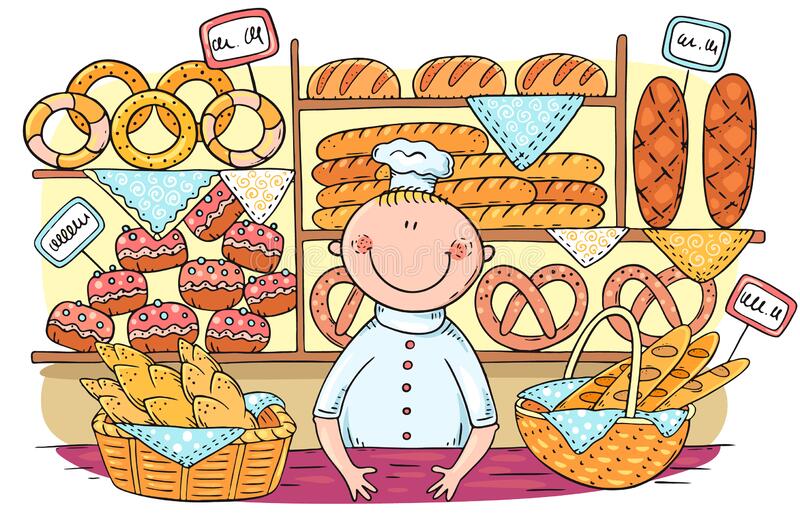 ΦΑΡΜΑΚΕΙΟ
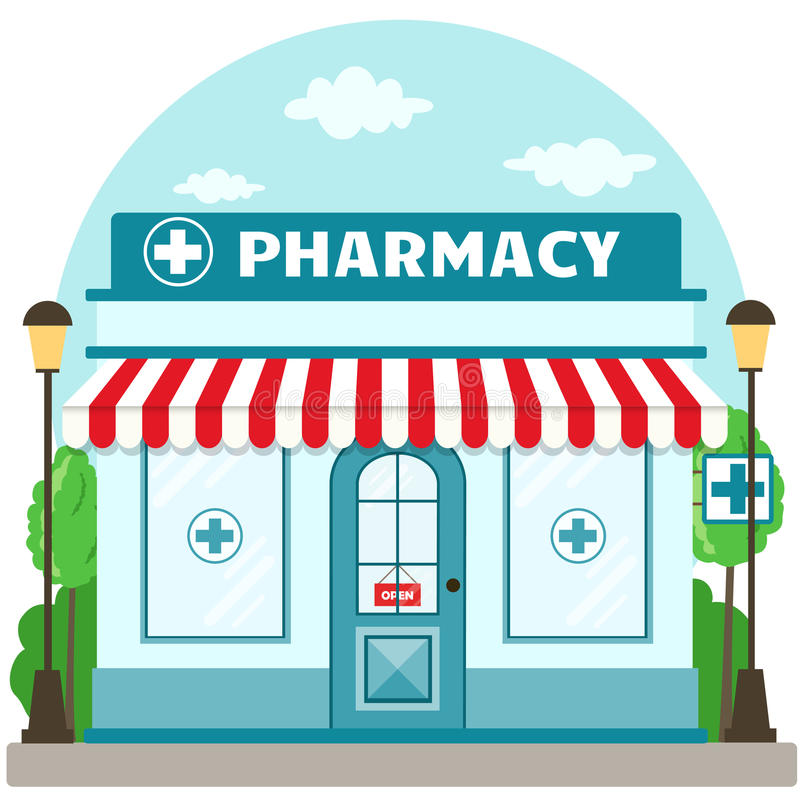 ΤΙ ΕΧΕΙ ΠΑΝΩ Ο ΜΙΣΧΟΣ ΕΝΌΣ ΦΥΤΟΥ;ΦΥΛΛΑΡΙΖΑΓΥΡΗ
ΦΥΛΛΑ
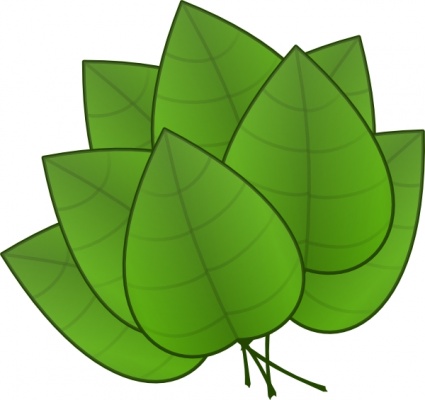 ΑΠΌ ΠΟΎ ΑΓΟΡΑΣΕ Η ΑΠΟΣΤΟΛΙΑ ΈΝΑ ΨΩΜΙ;ΖΑΧΑΡΟΠΛΑΣΤΕΙΟΜΑΝΑΒΗΦΟΥΡΝΟ
ΦΟΥΡΝΟ
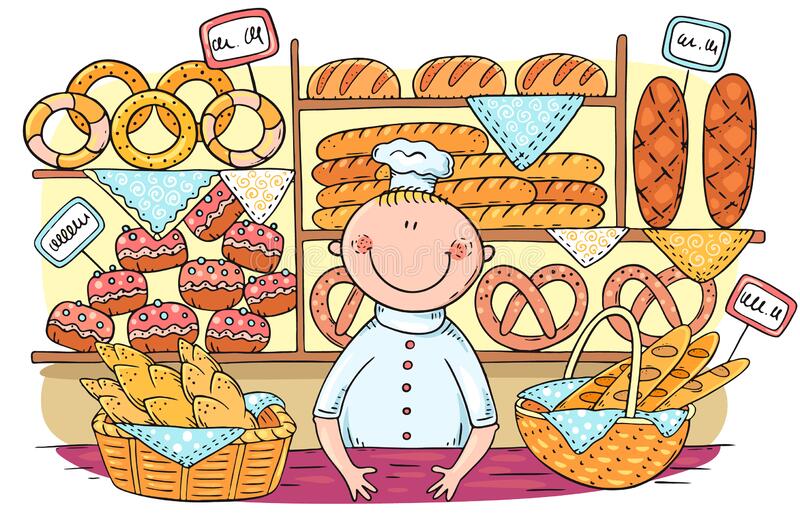 ΠΟΙΟΣ ΚΑΤΑΠΙΕ ΤΟΝ ΠΙΝΟΚΙΟ;ΠΑΠΑΓΑΛΟΣΑΡΚΟΥΔΑΦΑΛΑΙΝΑ
ΦΑΛΑΙΝΑ
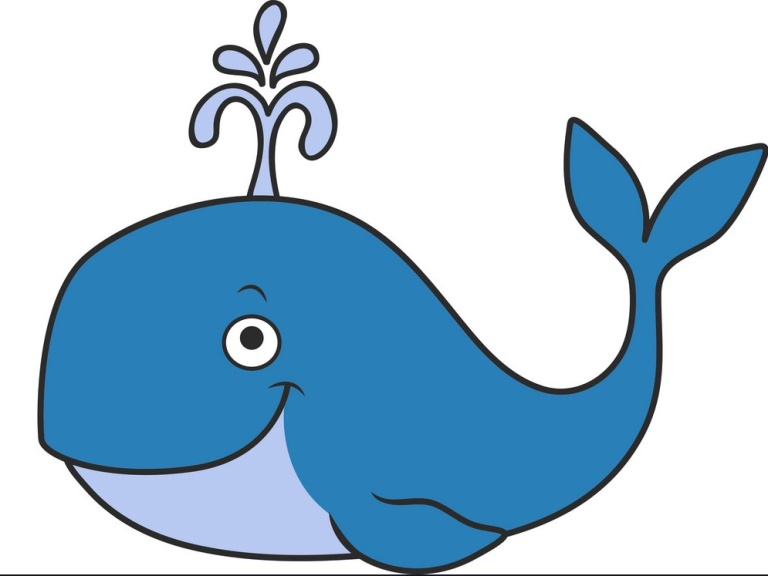 ΤΙ ΚΡΑΤΟΥΣΕ ΣΤΟ ΧΕΡΙ ΤΗΣ Η ΓΙΑΓΙΑ;ΦΟΡΕΜΑΛΟΥΛΟΥΔΙ ΓΛΥΚΟ
ΦΟΡΕΜΑ
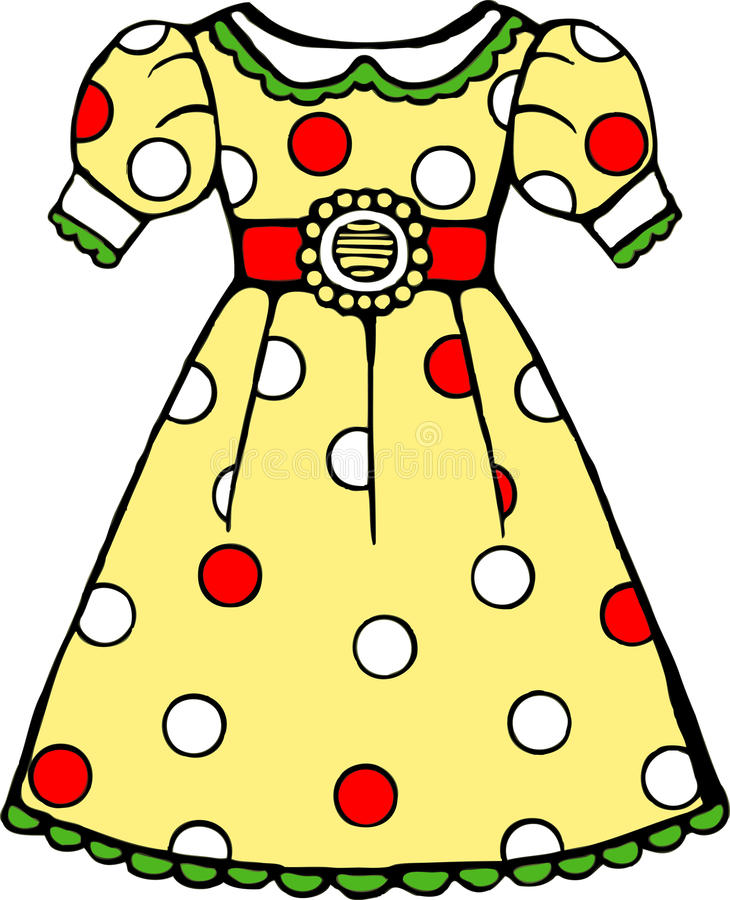 ΤΙ ΦΟΡΕΣΕ Η ΧΡΥΣΑ;ΖΑΚΕΤΑΦΟΥΣΤΑΠΑΝΤΕΛΟΝΙ
ΦΟΥΣΤΑ
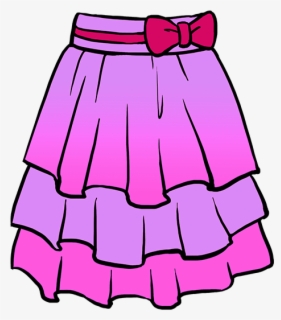 ΜΕ ΤΙ ΤΑΞΙΔΕΨΕ Ο ΕΥΑΓΓΕΛΟΣ;ΑΥΤΟΚΙΝΗΤΟΤΡΕΝΟΦΟΡΤΗΓΟ
ΦΟΡΤΗΓΟ
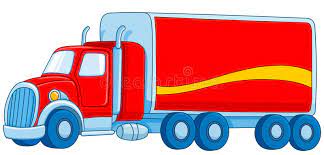 ΤΙ ΜΑΓΕΙΡΕΨΕ Η ΜΑΜΑ ;ΦΑΣΟΛΑΚΙΑΜΑΚΑΡΟΝΙΑΠΑΣΤΙΤΣΙΟ
ΦΑΣΟΛΑΚΙΑ
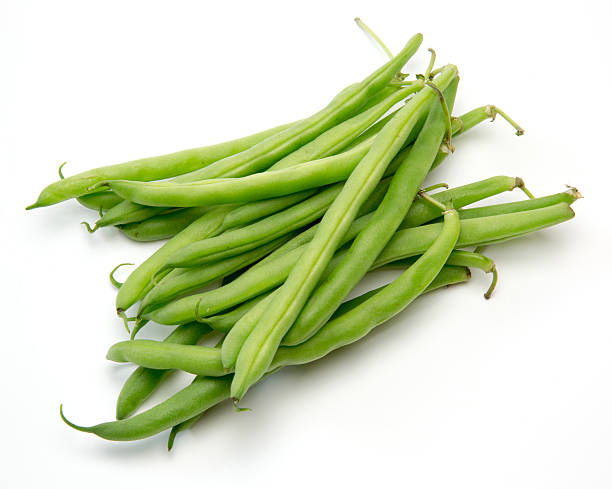 Ποιο όνομα  αρχίζει από Φ;ΖΗΣΗΣΓΙΩΡΓΟΣΦΩΤΗΣ
ΦΩΤΗΣ
ΤΙ ΦΡΟΥΤΟ ΕΦΑΓΕ Η ΕΛΕΝΗ;ΜΗΛΟΚΕΡΑΣΙΦΡΑΟΥΛΑ
ΦΡΑΟΥΛΑ
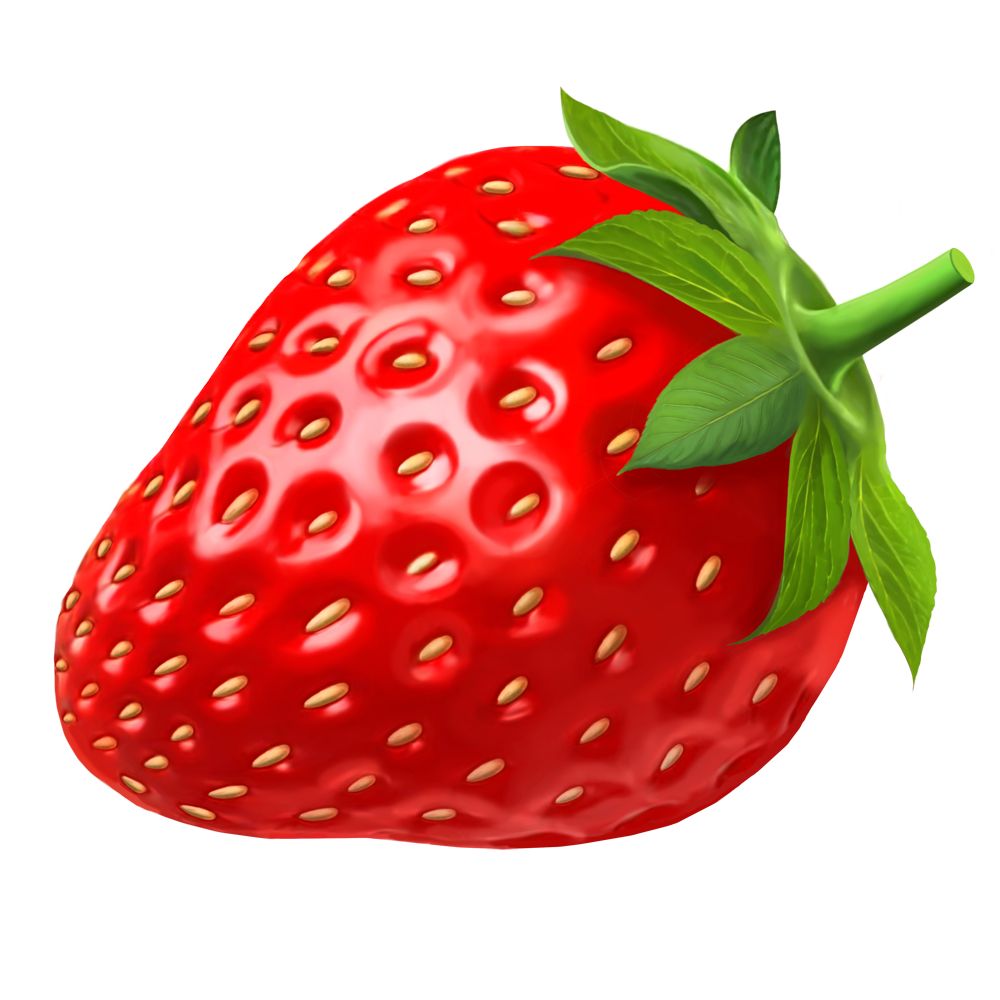 ΤΙ ΕΙΔΕ ΤΟ ΠΛΟΙΟ ΤΗ ΝΥΧΤΑ;ΚΑΡΧΑΡΙΑΔΕΛΦΙΝΙΦΑΡΟ
ΦΑΡΟ
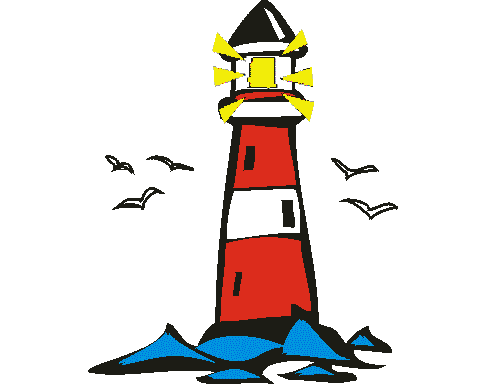 ΤΙ ΚΑΝΟΥΜΕ ΓΙΑ ΝΑ ΣΒΗΣΟΥΜΕ ΤΑ ΚΕΡΑΚΙΑ;
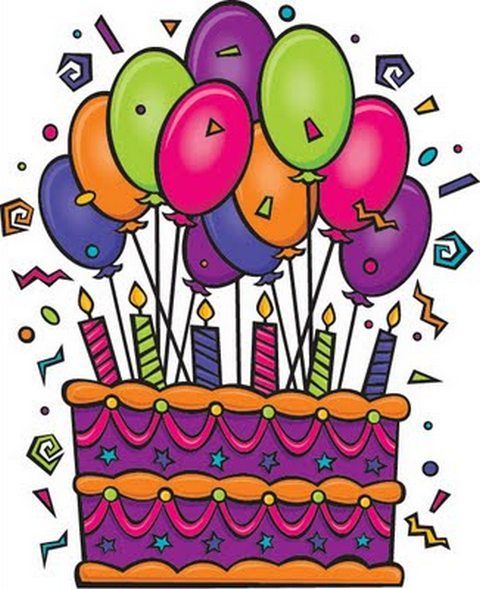 ΦΟΥΥΥΥΥΥΥΥΥ!!!
ΒΡΕΣ ΤΑ Φ φ
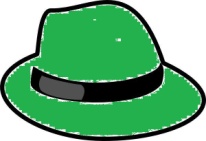 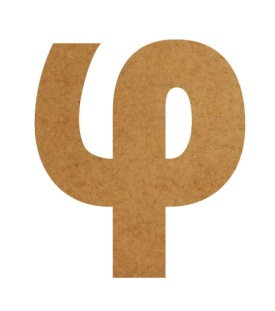 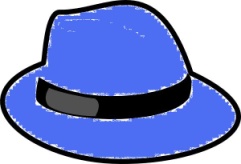 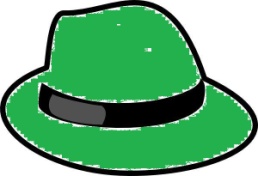 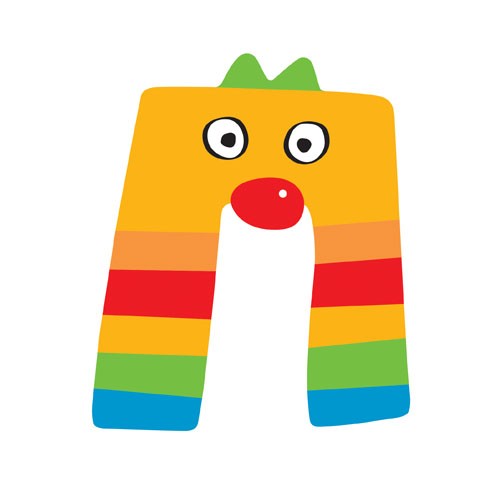 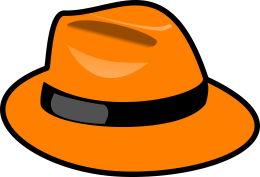 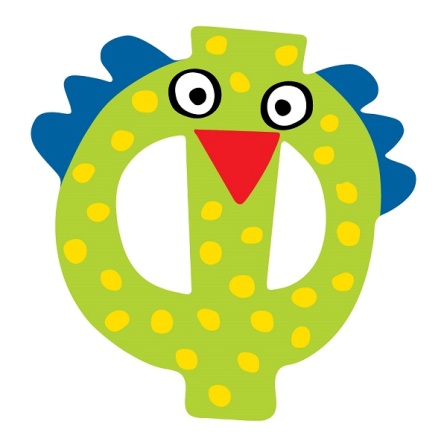 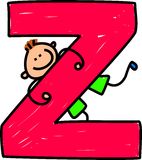 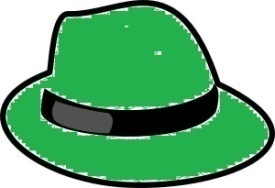 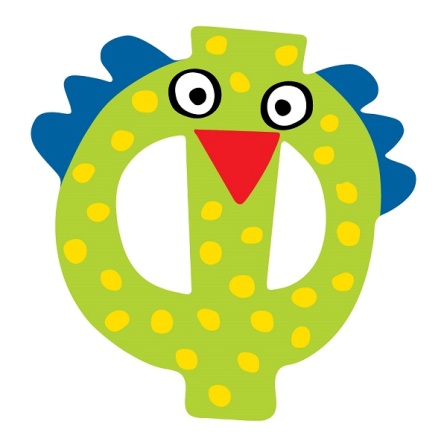 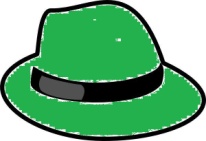 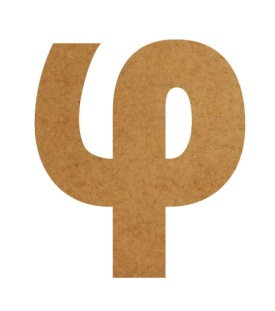 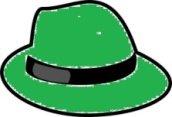 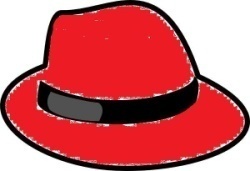 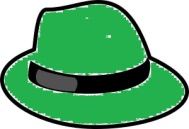 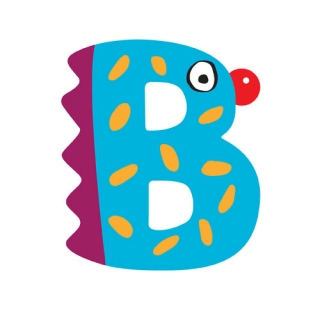 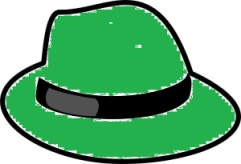 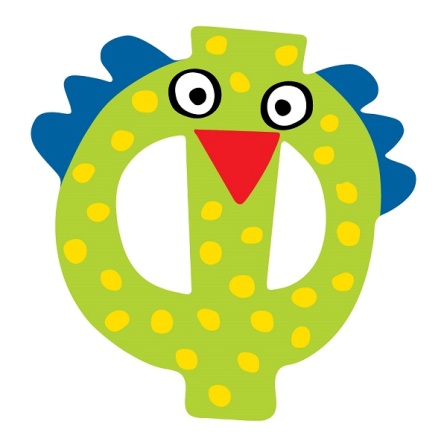 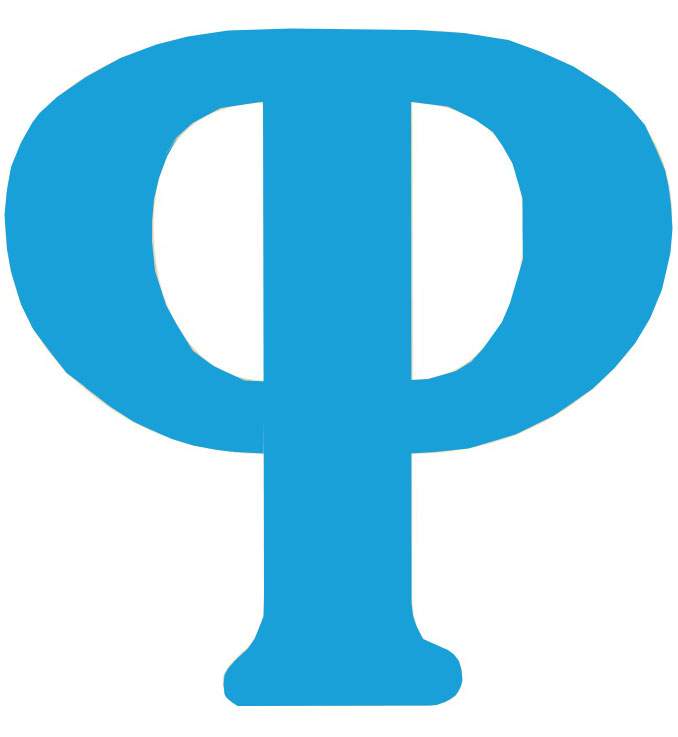 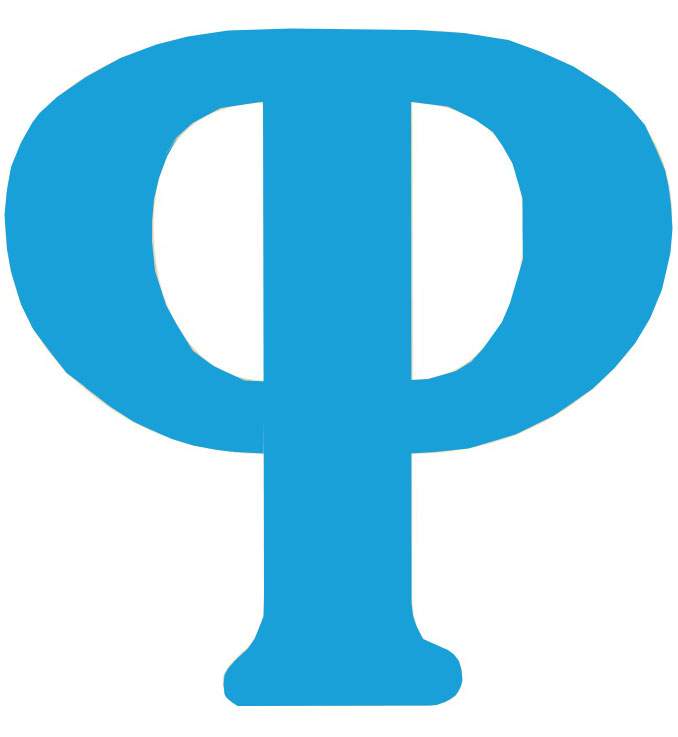 ΒΡΕΣ ΤΗΝ ΠΑΡΕΑ ΤΟΥΣ
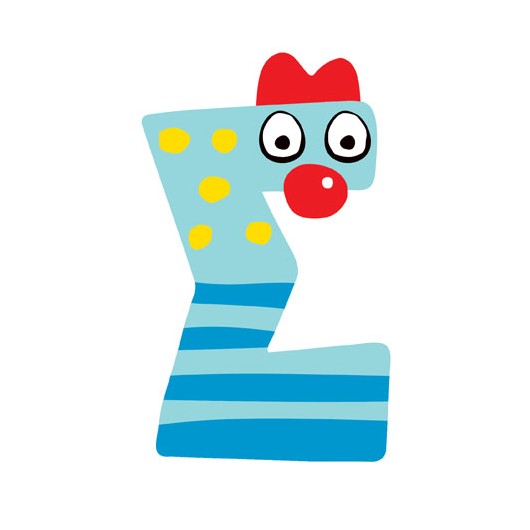 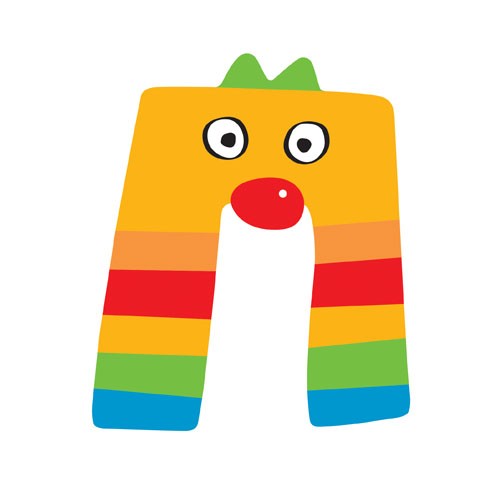 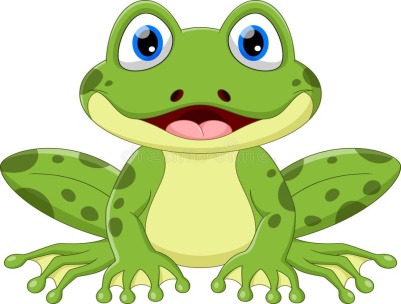 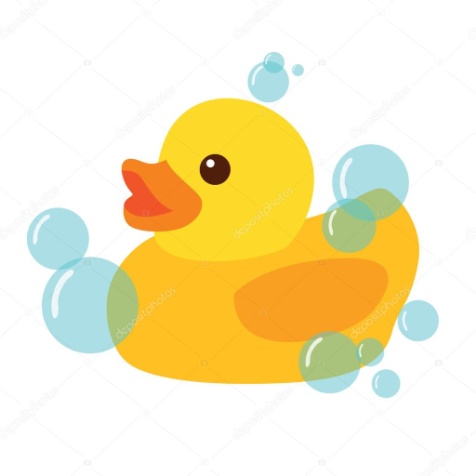 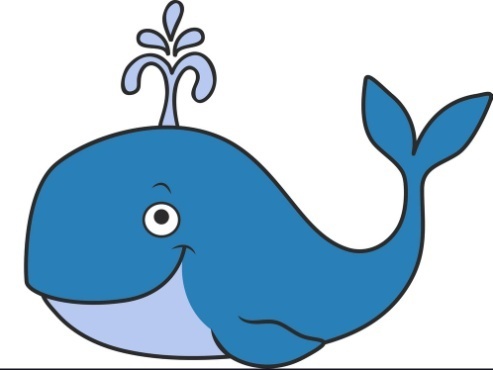 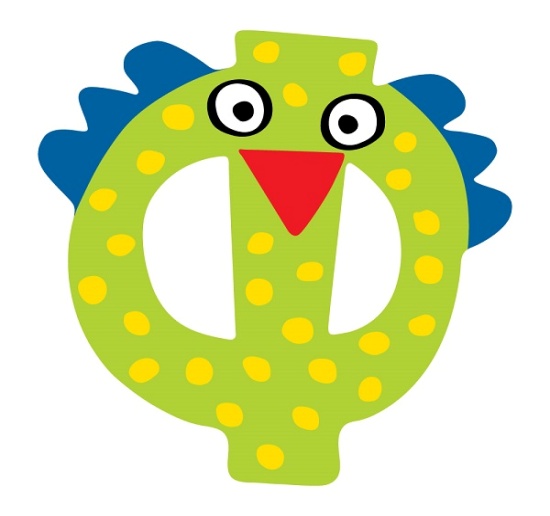 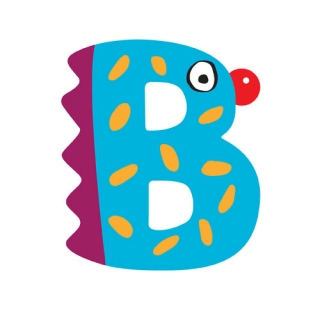 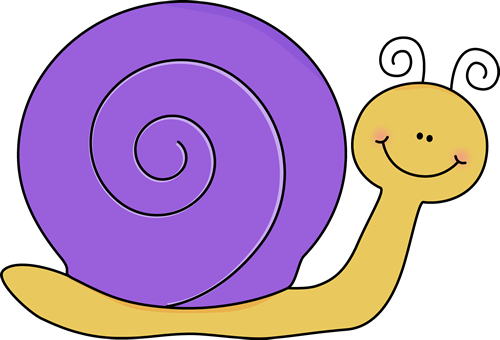 ΔΙΑΒΑΖΟΥΜΕ   Φ+Α             ΦΑΦ+Ε              ΦΕΦ+Ι               ΦΙΦ+Ο             ΦΟ
ΦΙ
ΦΟ
ΒΡΕΣ ΤΟ ΣΩΣΤΟ ΣΠΙΤΑΚΙ
ΦΕ
ΦΑ
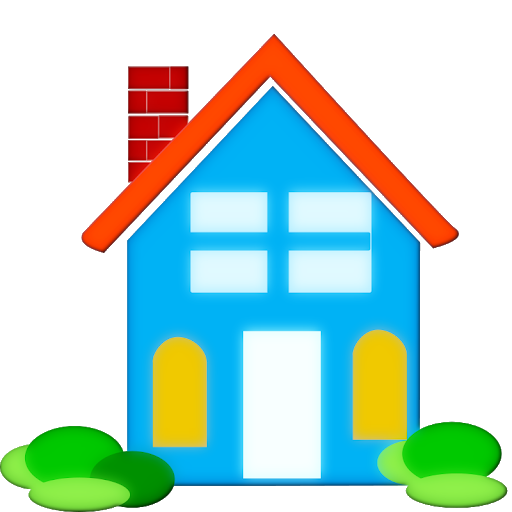 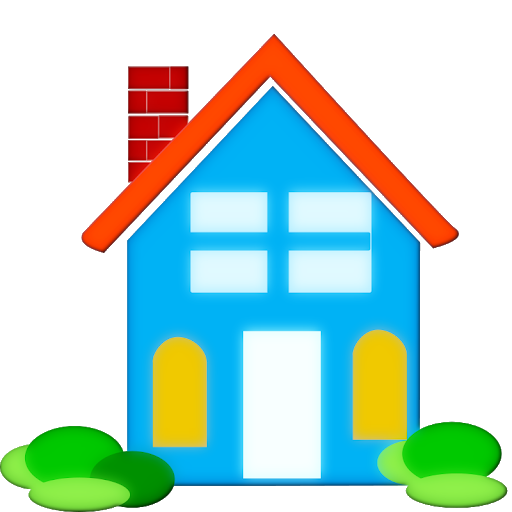 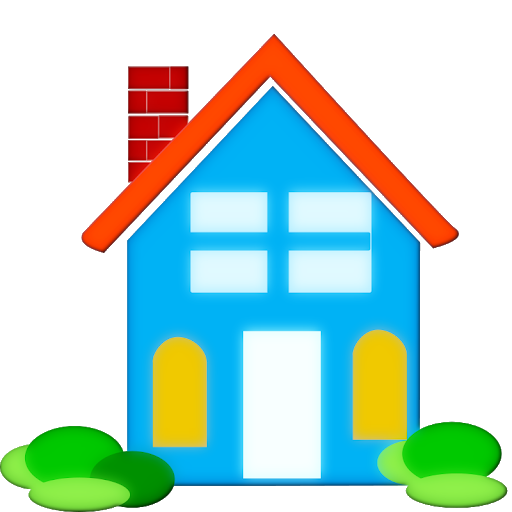 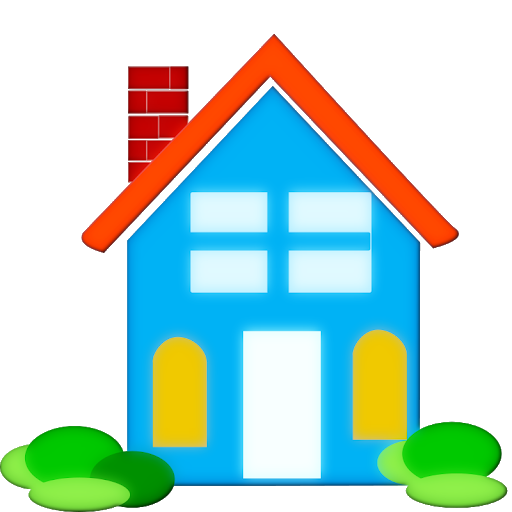 ΣΟ
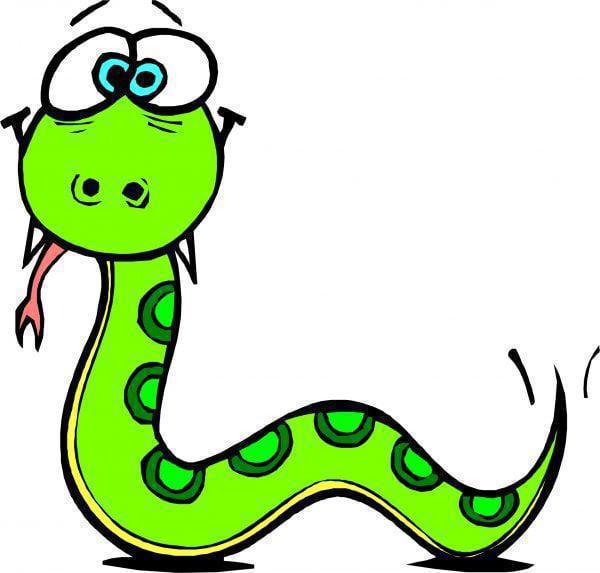 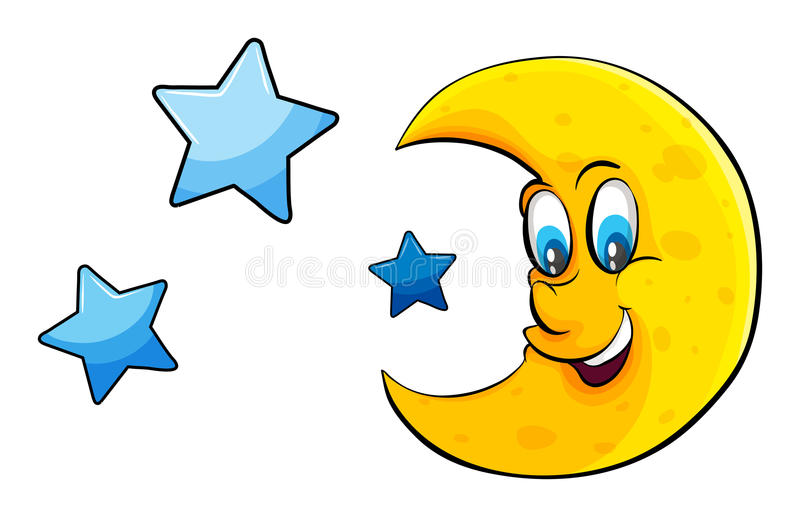 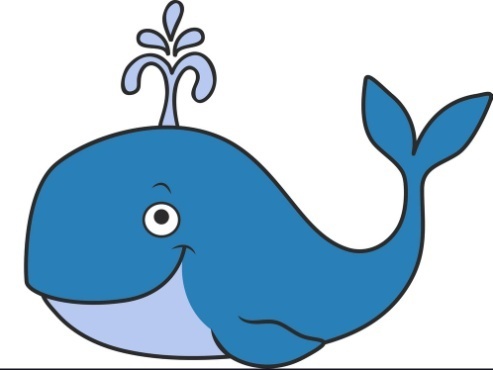 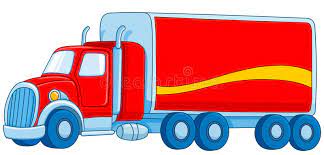 ΦΑΛΑΙΝΑ
ΦΙΔΙ
ΦΕΓΓΑΡΙ
ΦΟΡΤΗΓΟ
ΦΙ
ΦΟ
ΒΡΕΣ ΤΟ ΣΩΣΤΟ ΣΠΙΤΑΚΙ
ΦΕ
ΦΑ
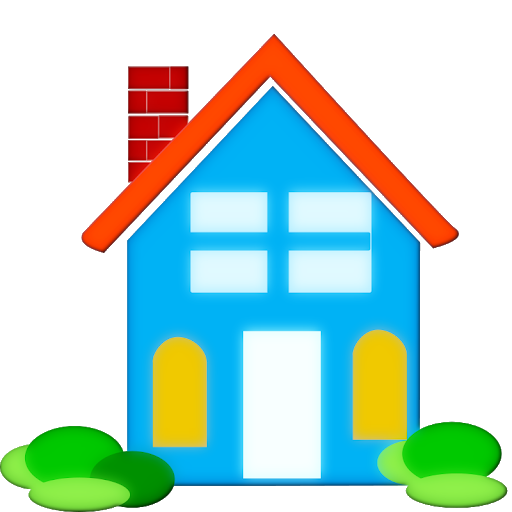 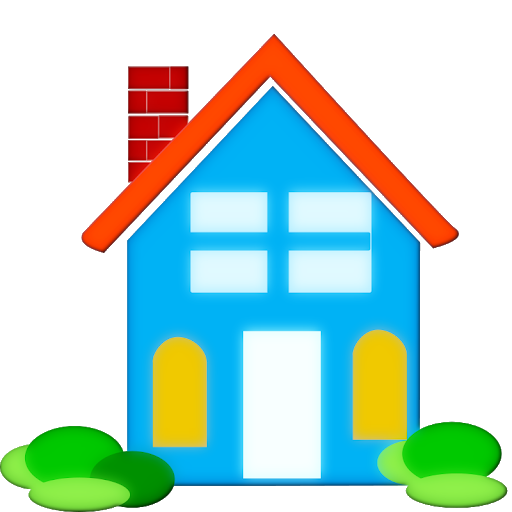 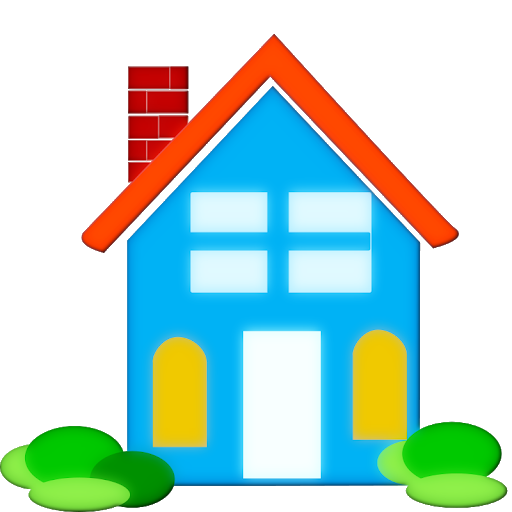 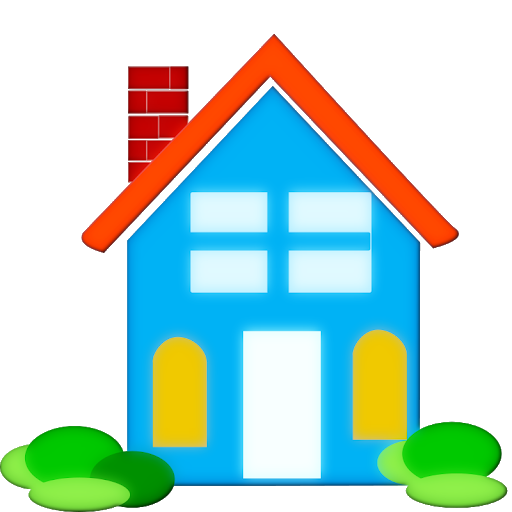 ΣΟ
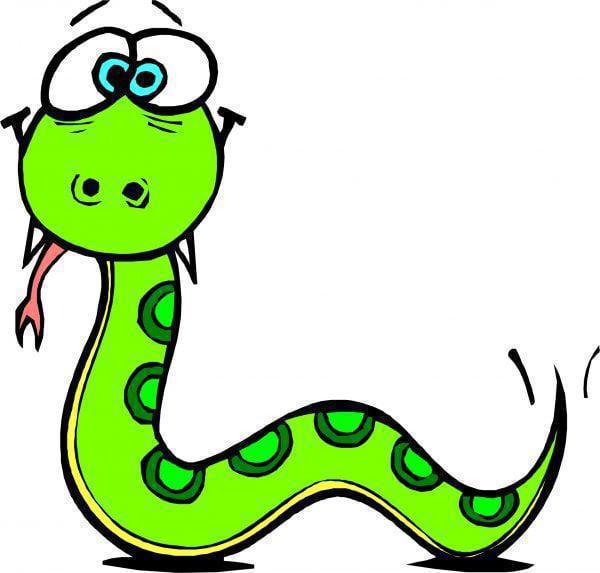 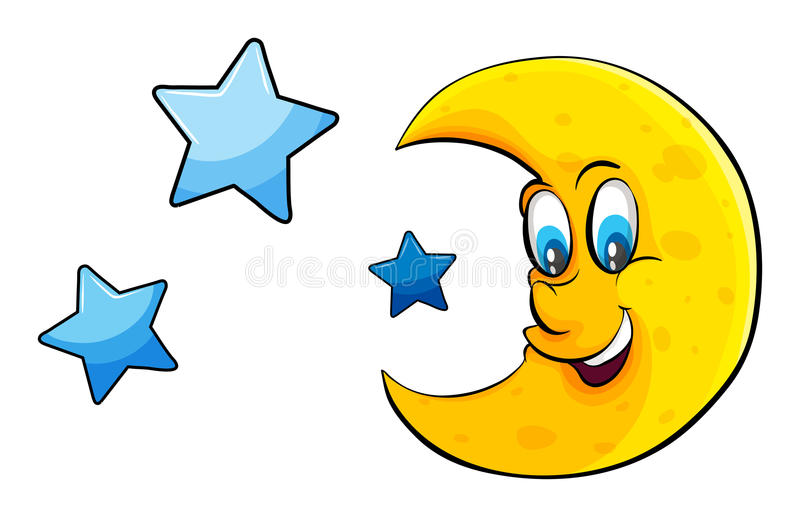 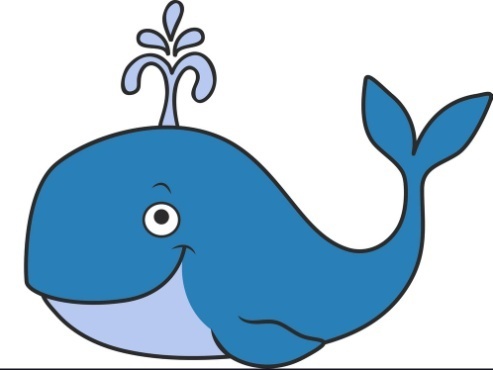 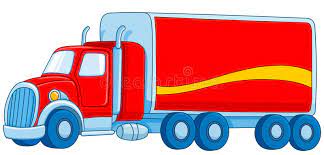 ΑΣ ΓΡΑΨΟΥΜΕ
ΦΙΔΙ
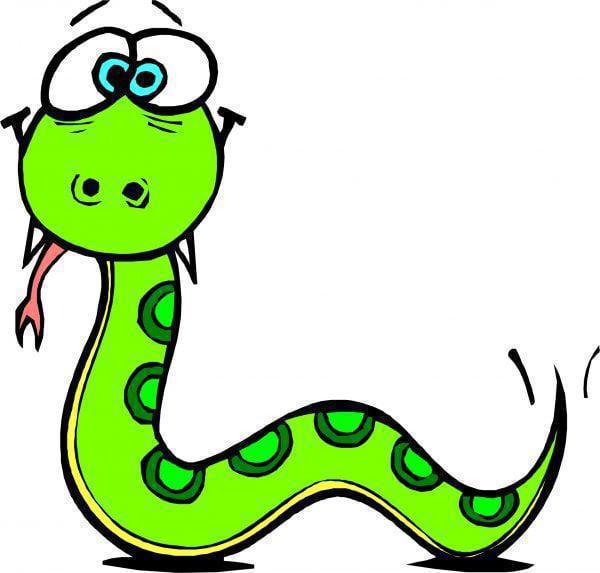 ΘΥΜΟΜΑΣΤΕ ΤΑ ΓΡΑΜΜΑΤΑ ΠΟΥ ΚΑΝΑΜΕ ΜΕΧΡΙ ΤΩΡΑ
Ττ
I ι
Ε ε
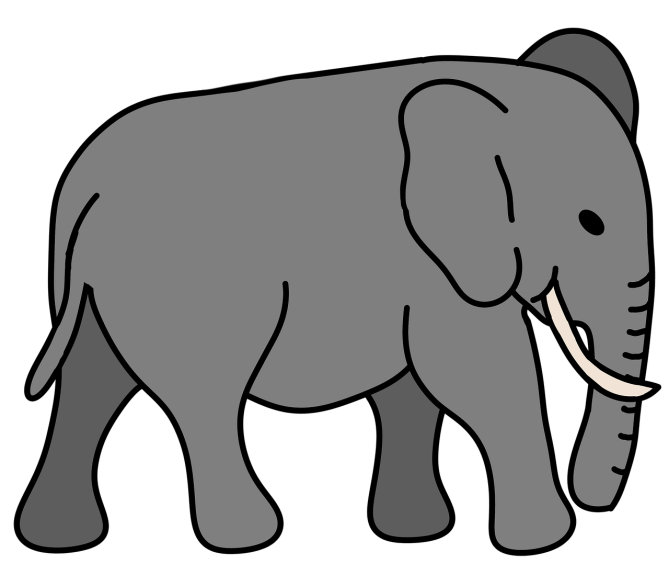 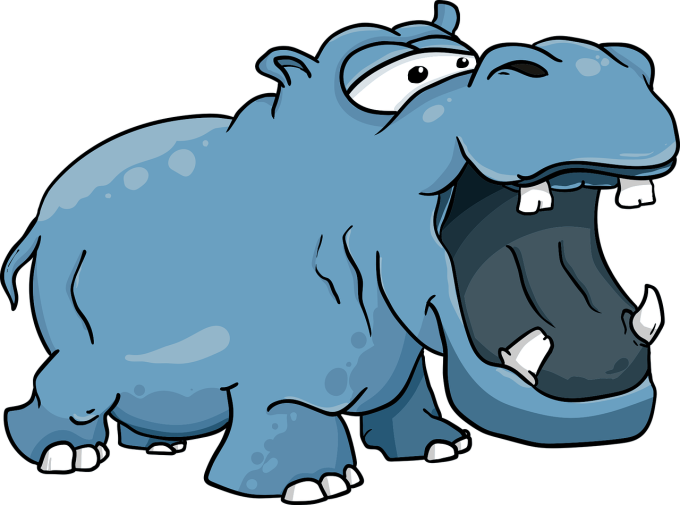 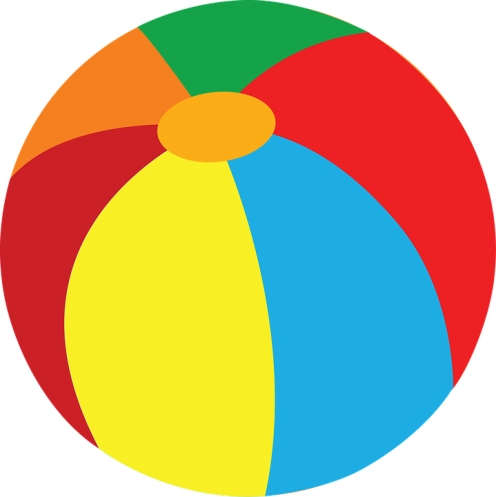 Ππ
Οο
Δδ
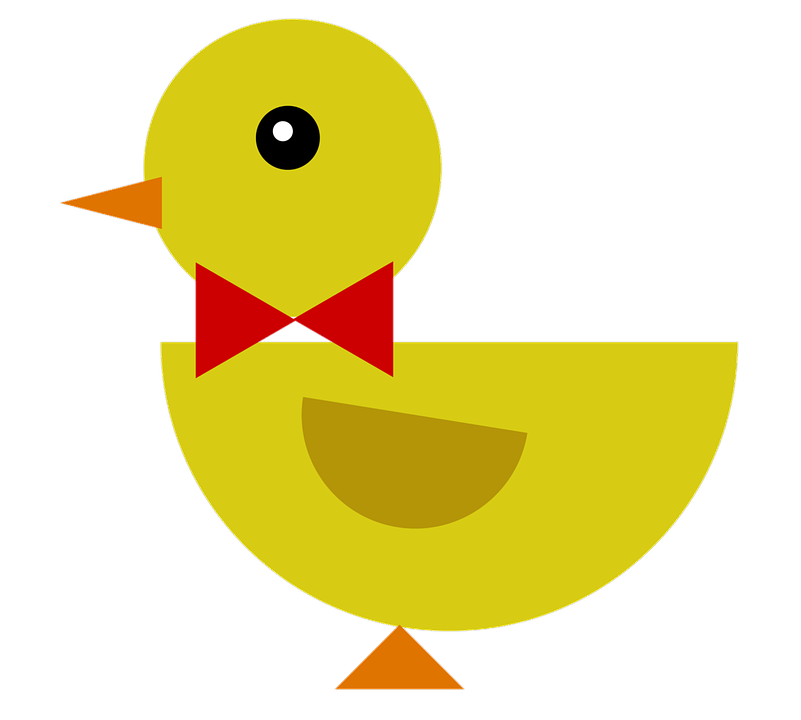 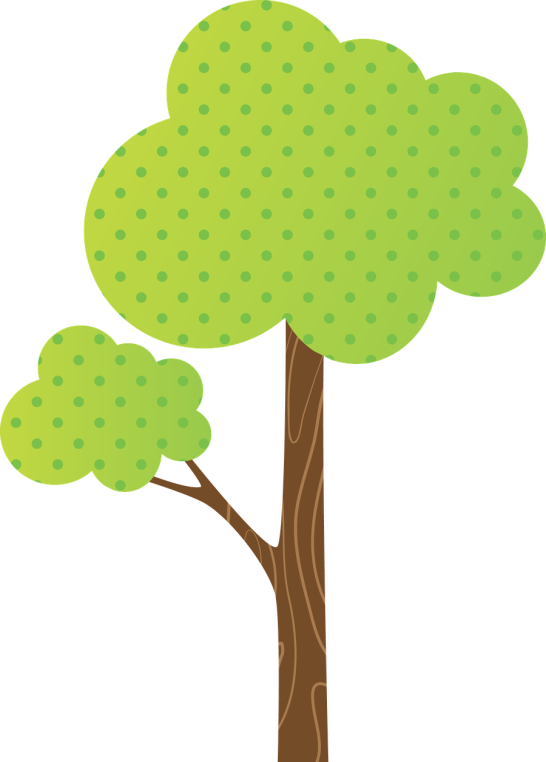 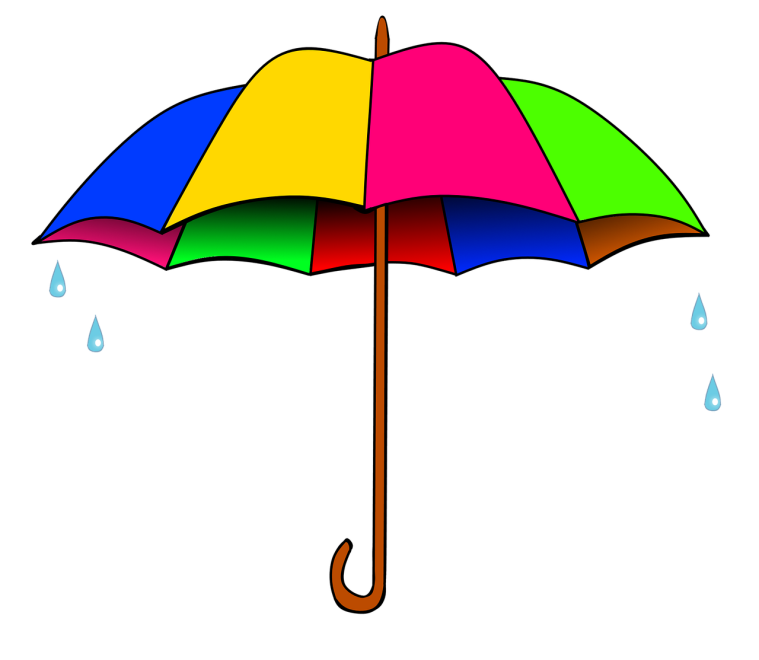 Α α
Χ χ
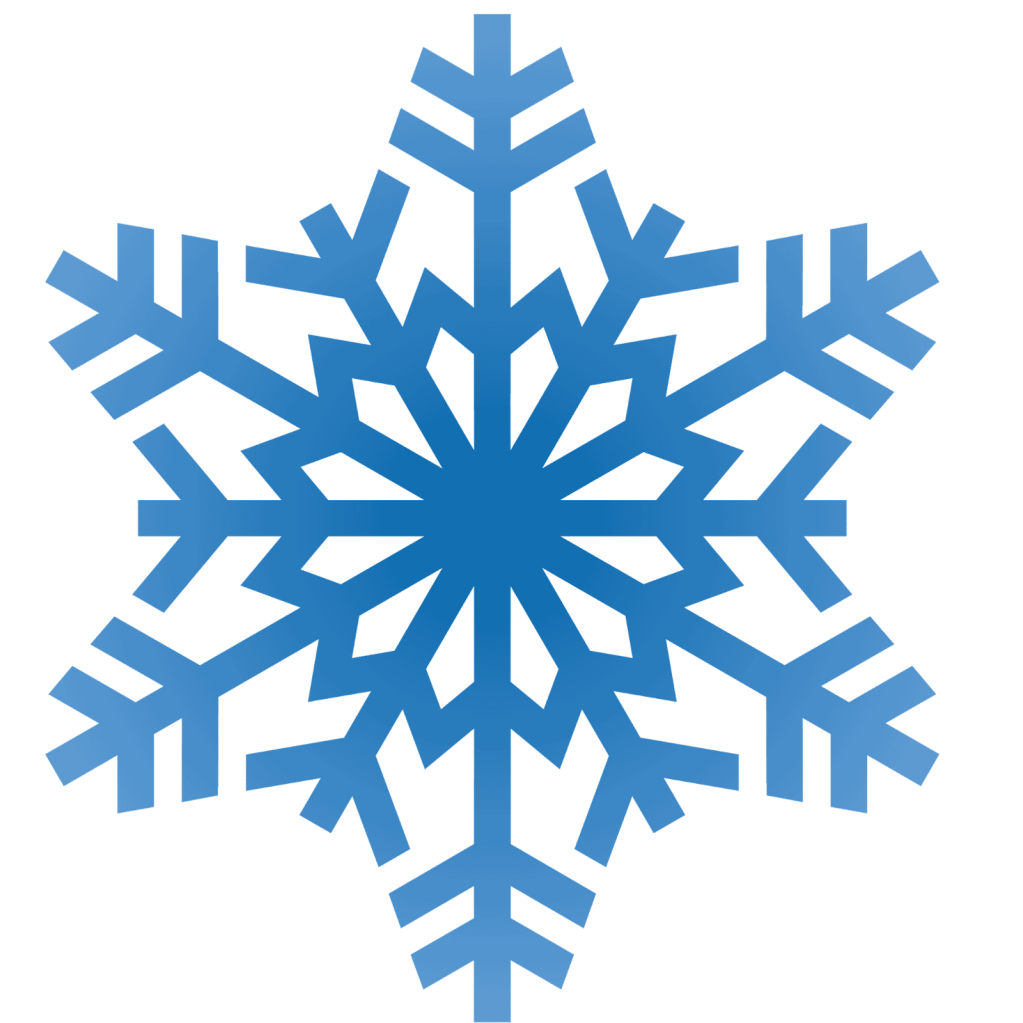 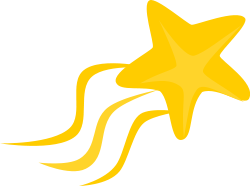 Ρρ
Νν
Γγ
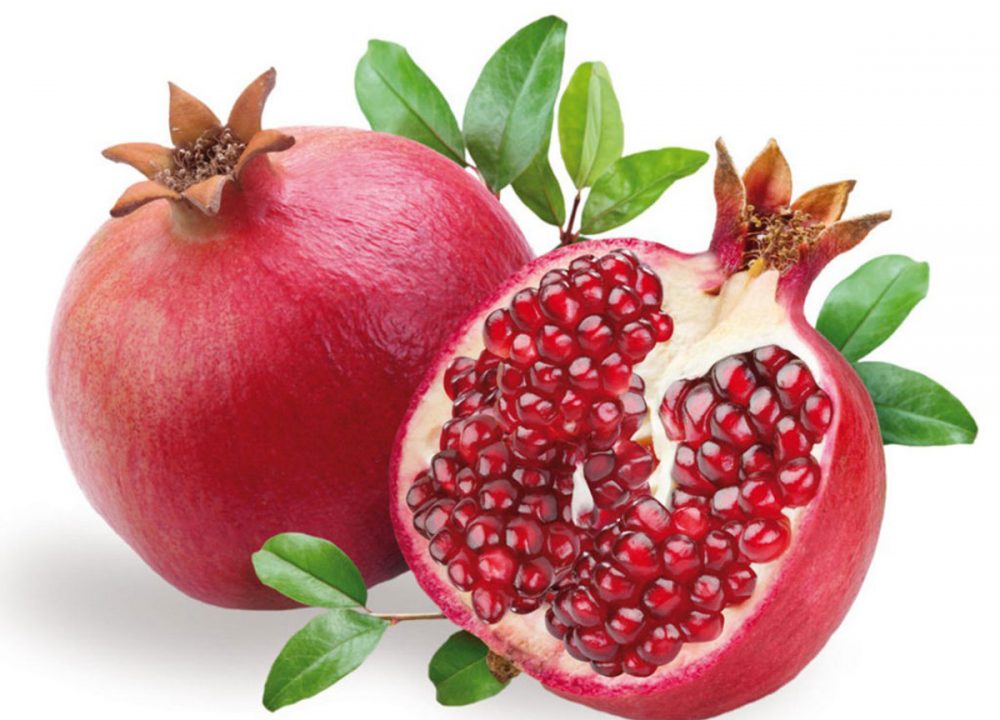 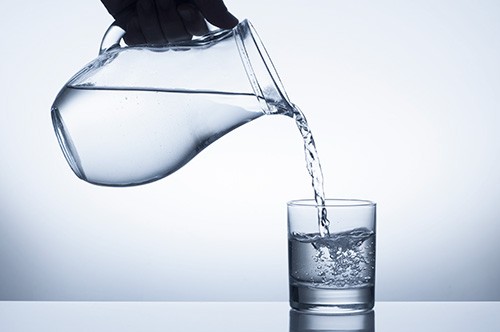 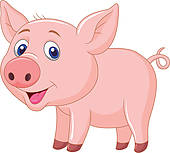 Μμ
Κκ
Η η
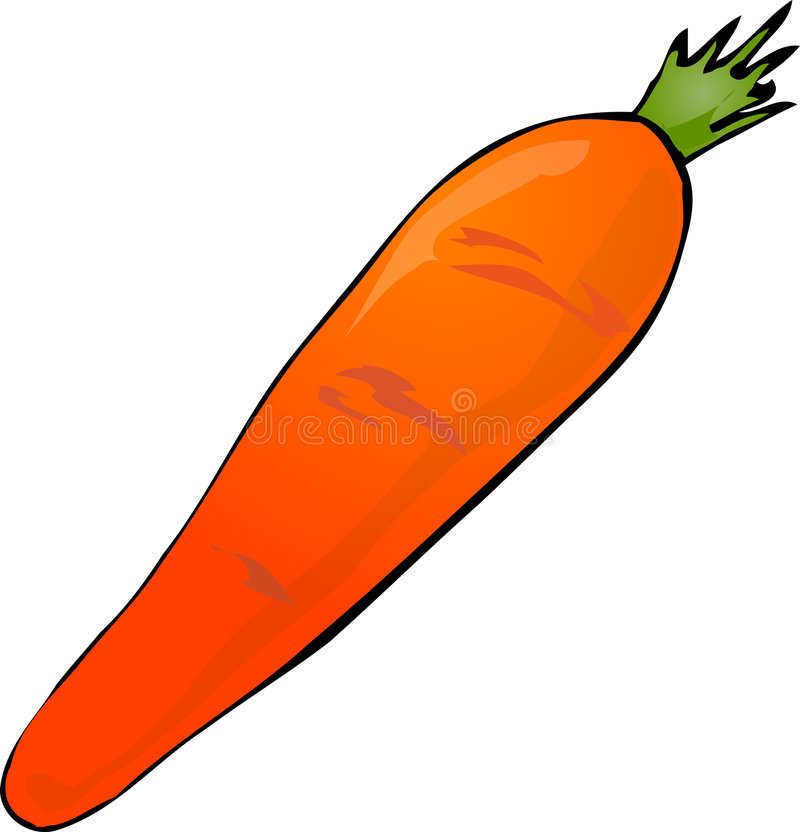 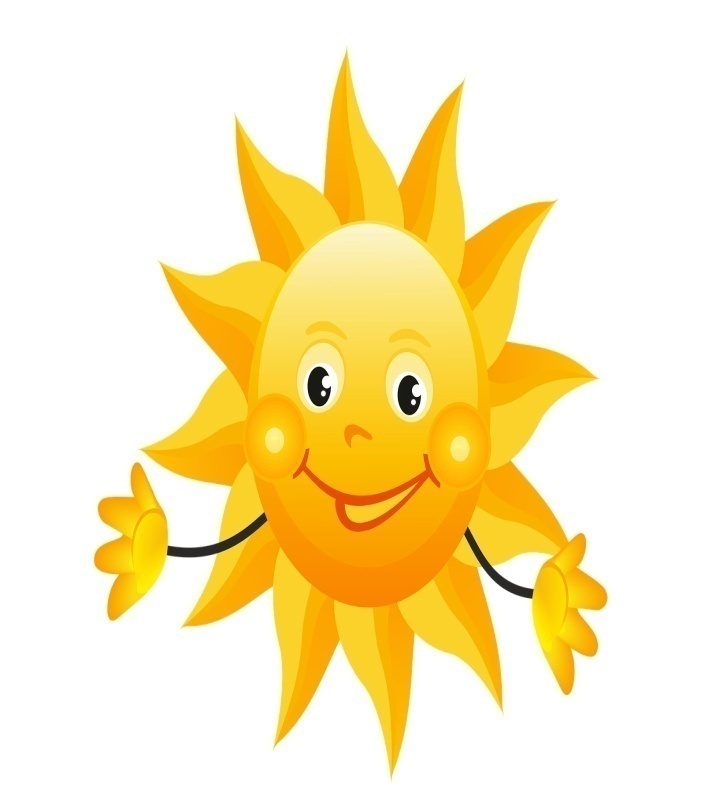 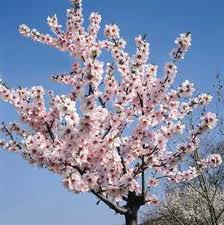 Λλ
Ζ ζ
Σσς
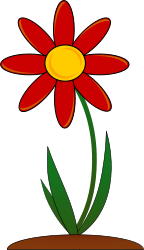 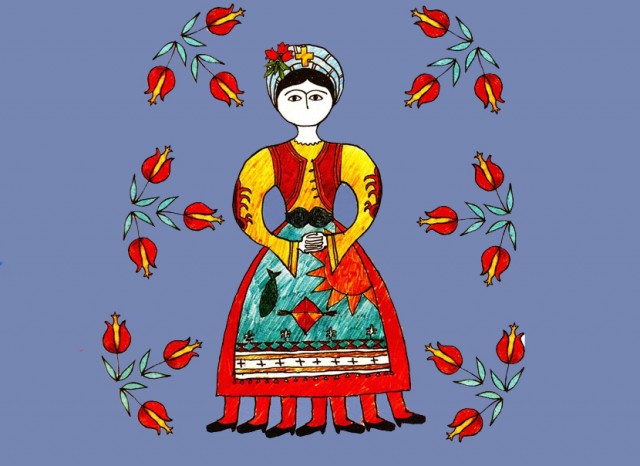 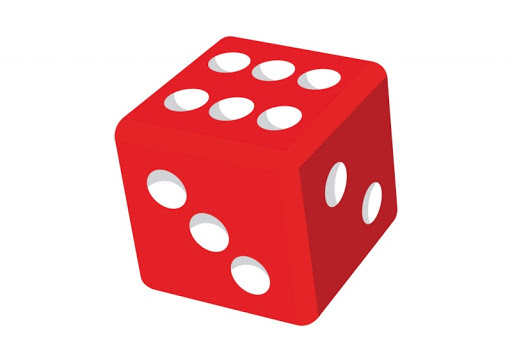 Ββ
Φφ
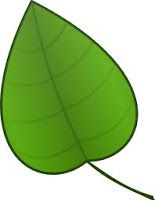 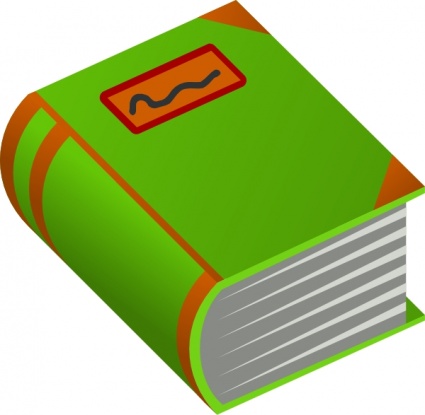 ΑΣ ΠΑΙΞΟΥΜΕ  Φ-Λ
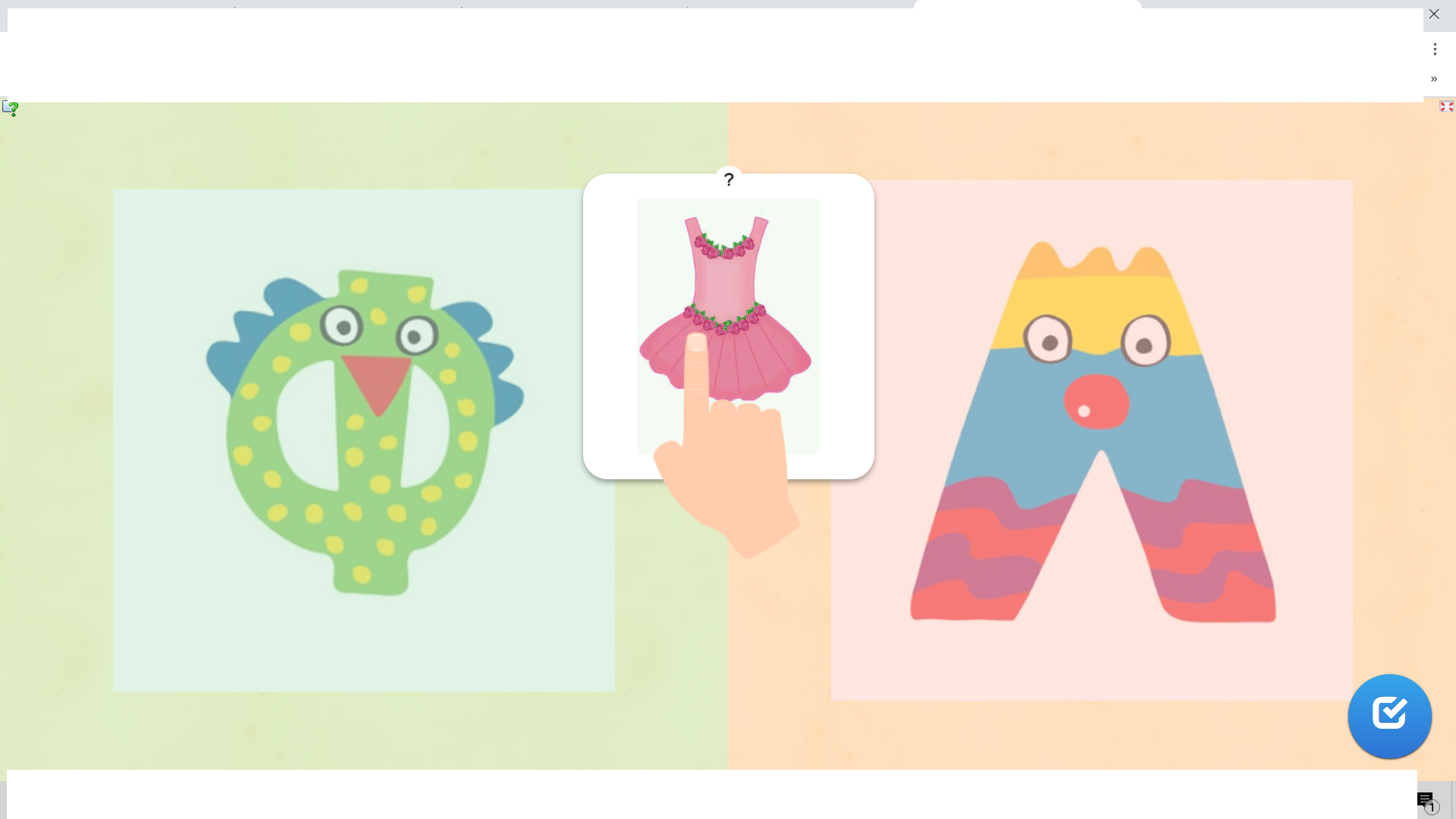 https://learningapps.org/watch?v=p2sfic7qa21
ΜΠΡΑΒΟΠΑΙΔΙΑ!!!
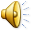